Risks
Rank from 1-16 in order of most risk to least risk
alcohol, commercial aviation, construction, contraceptives, fire fighting, food preservatives, handguns, motor vehicles, motorcycles, nuclear power, pesticides, police work, private aviation, smoking, spray cans, surgery.
Actual Results
Experts
1. motor vehicles 
2. smoking 
3. alcohol 
4. handguns 
5. surgery 
6. motorcycles 
7. X-rays 
8. pesticides 
9. electric power 
10. swimming 
11. contraceptives 
12. private aviation 
13. construction 
14. preservatives 
15. bicycles 
16. commercial aviation
College Students
1. nuclear power 
2. handguns 
3. smoking 
4. pesticides 
5. motor vehicles 
6. motorcycles 
7. alcohol 
8. police work 
9. contraceptives 
10. fire fighting 
11. surgery 
12. preservatives 
13. spray cans 
14. construction 
15. private aviation 
16. commercial aviation
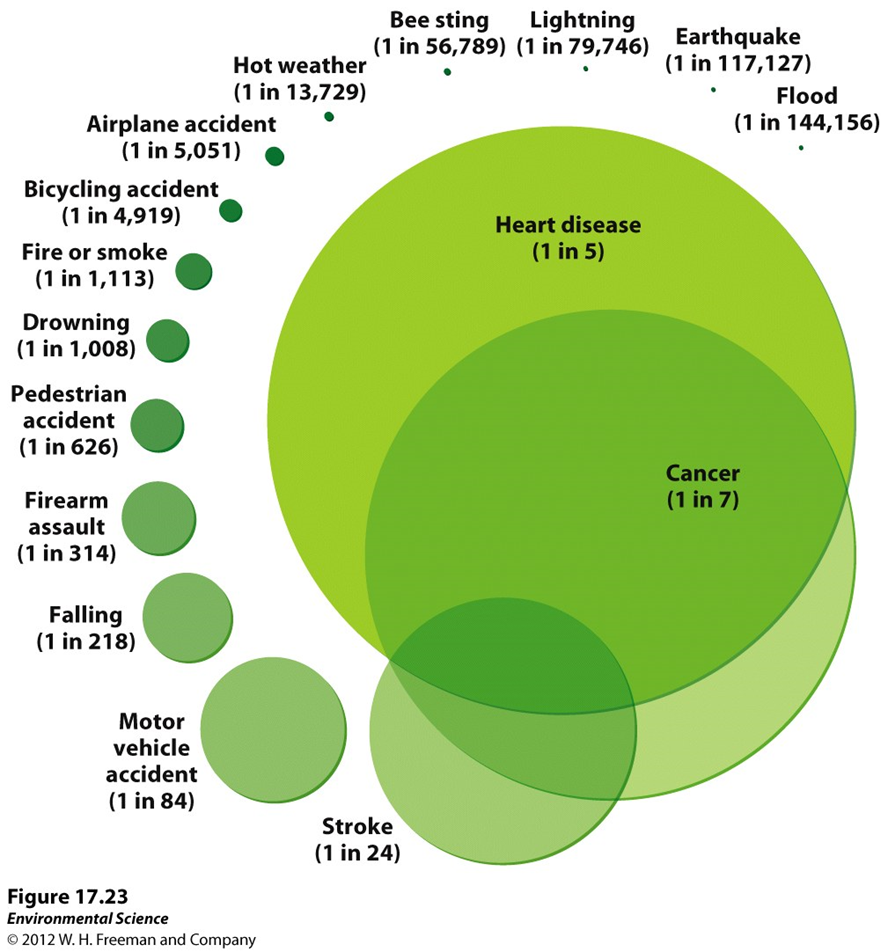 Factors that influence risk perception
Control - the ability of the individual or society to control the risk
Catastrophic potential - the possibility of fatalities or ill effects grouped in time and space as in an epidemic
Dread - the fear of the possibility of serious delayed effects, such as cancer
Familiarity - the degree of familiarity lay people have with the risk
Equity - refers to the equal distribution of risks and benefits throughout society
Level of knowledge - the general understanding lay people have with the process or activity posing the risk
Voluntariness of exposure
Effects on children and future generations - concerns about possible delayed effects on humans and the environment posed by the risk
Clarity of benefits - represents the awareness and understanding of the benefits provided by the activity posing the risk
Media attention
Trust in organizations or institutions
Risk Analysis
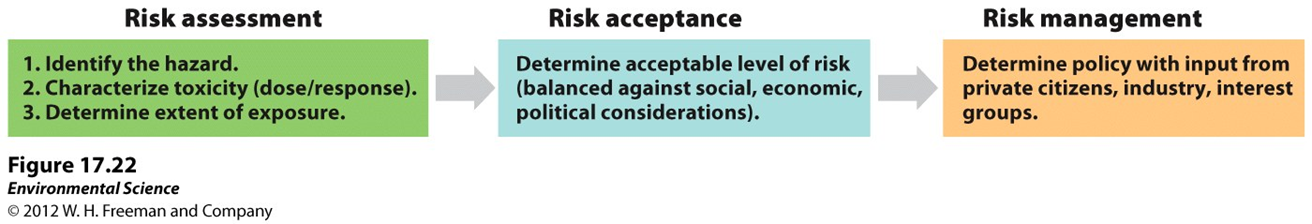 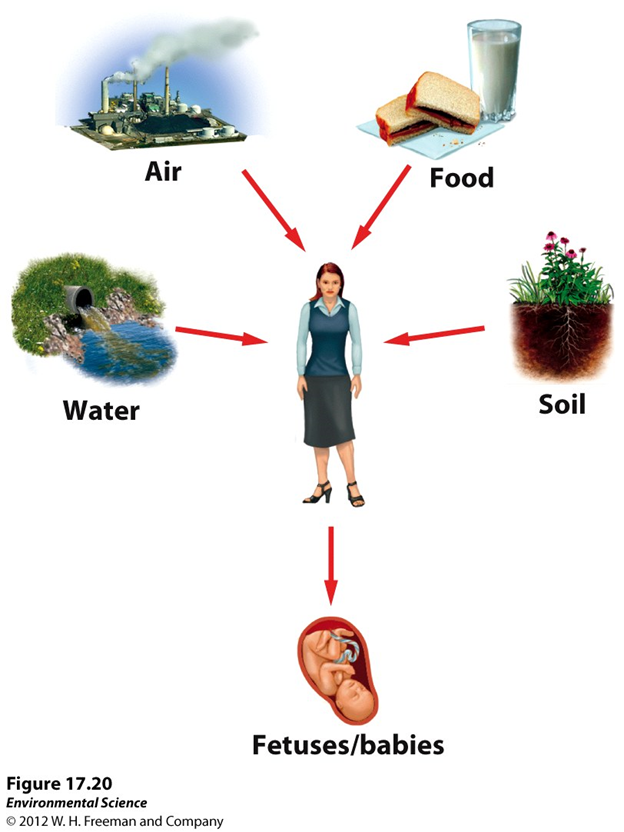 Chemical Exposure